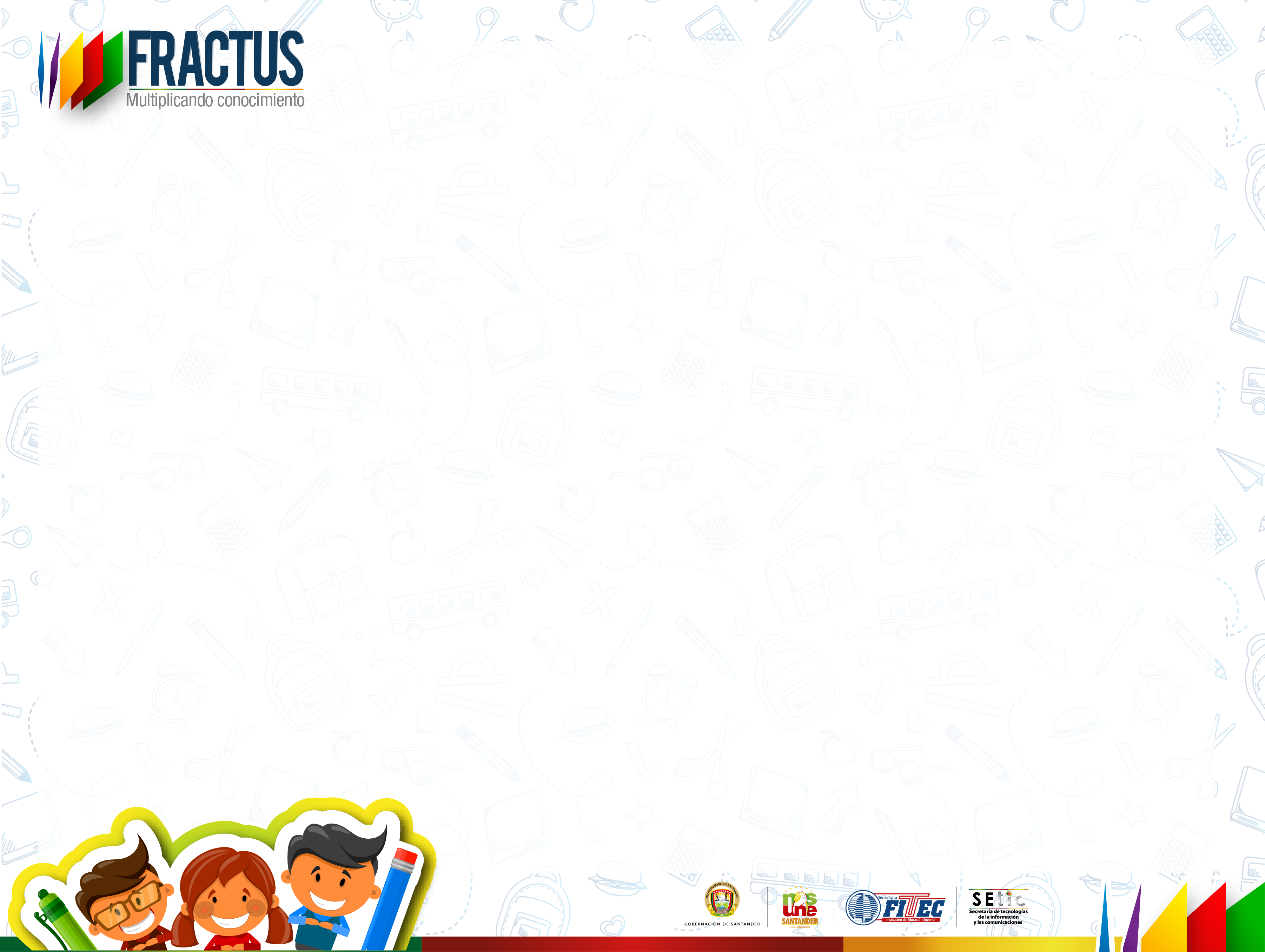 Para desarrollar las diapositivas deben tenerse en cuenta los puntos desarrollados tanto en el Resumen de Investigación como en el Informe de Investigación. Será tenida en cuenta la creatividad, la distribución de la información y los materiales de apoyo. Debe desarrollarse dentro de esta plantilla y no debe superar las 10 diapositivas.
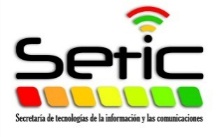 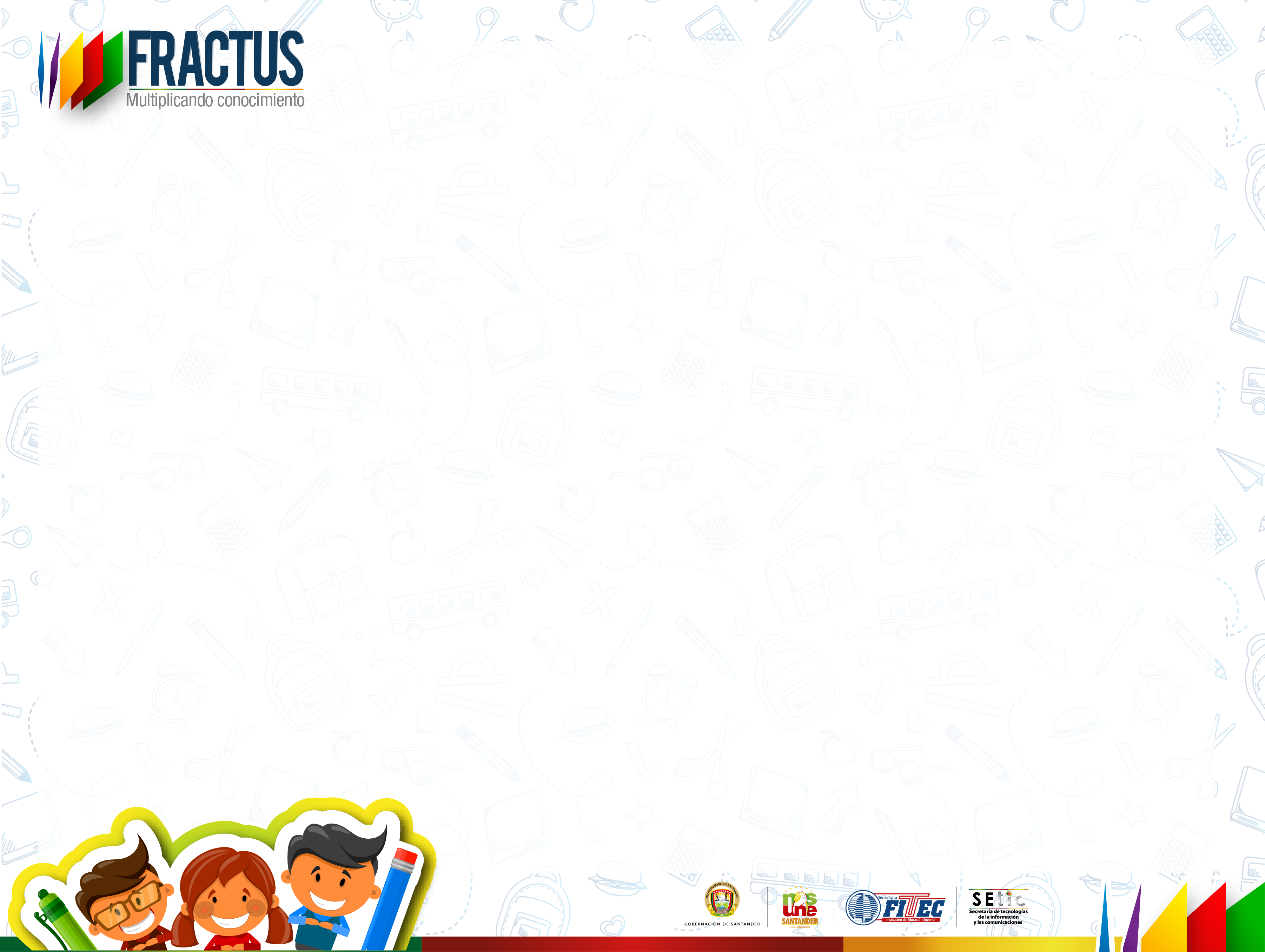 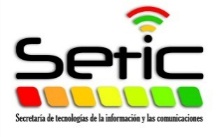 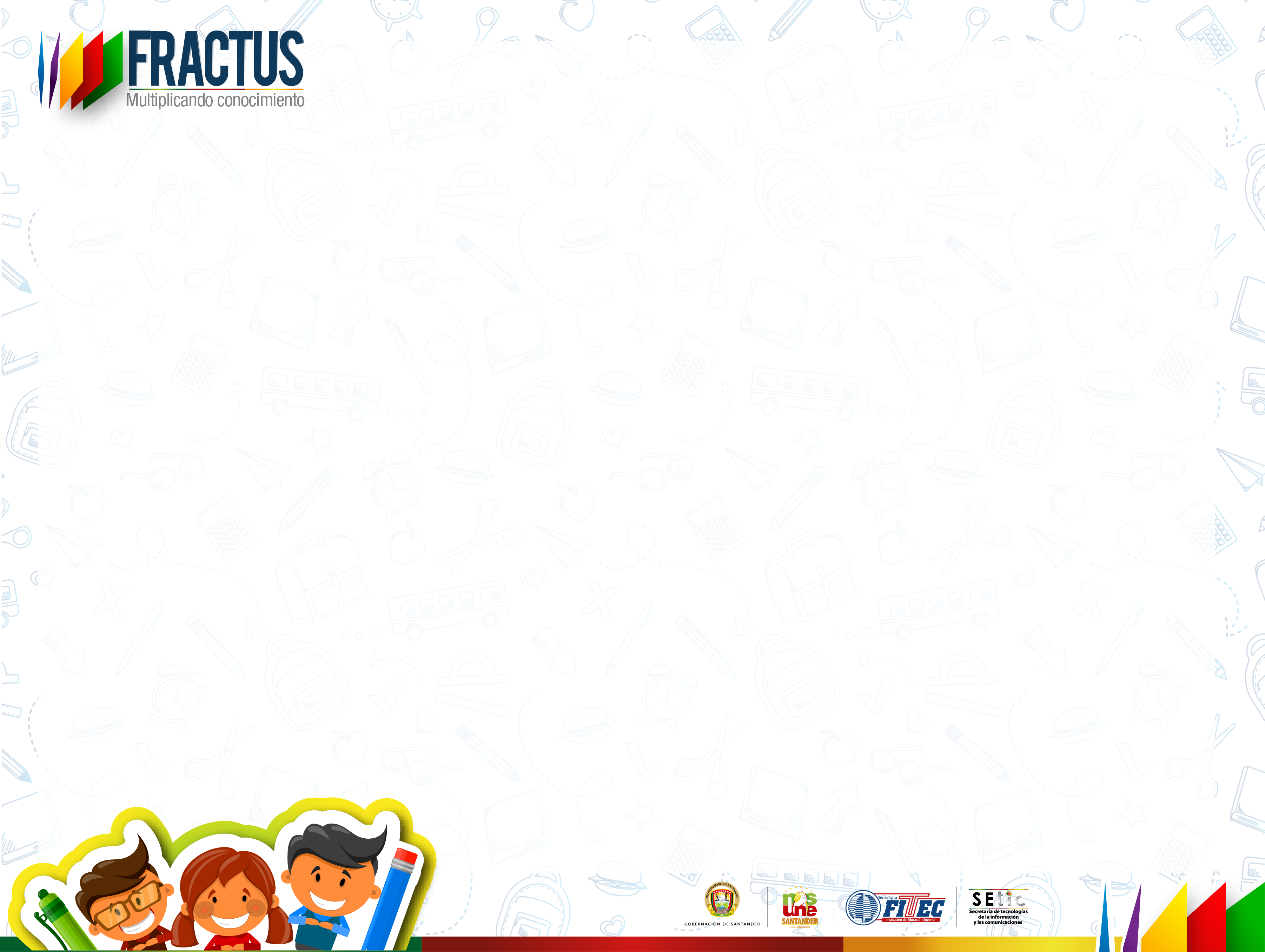 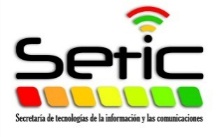 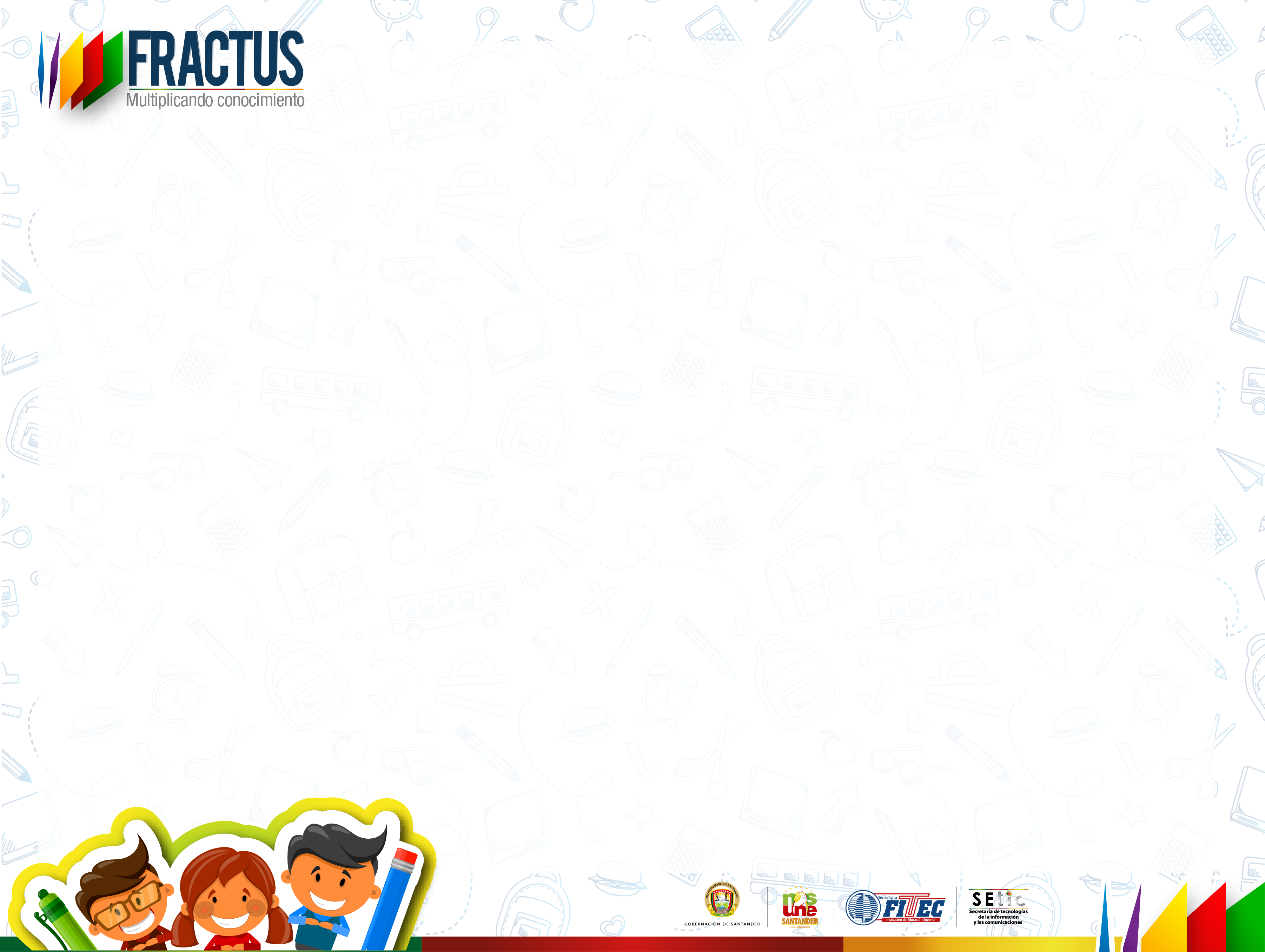 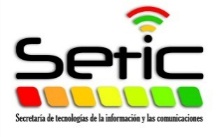 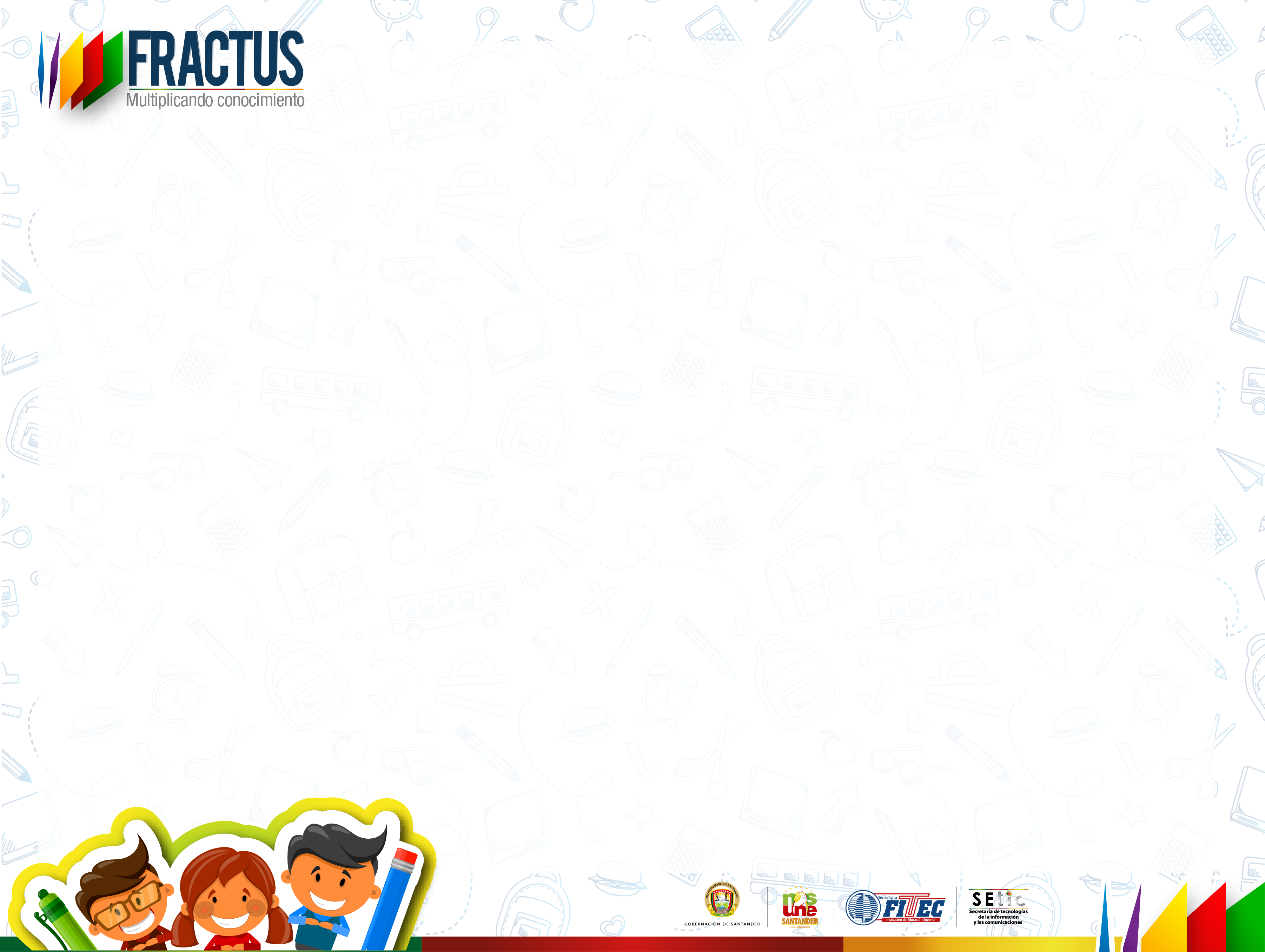 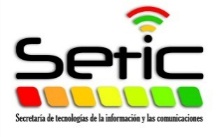 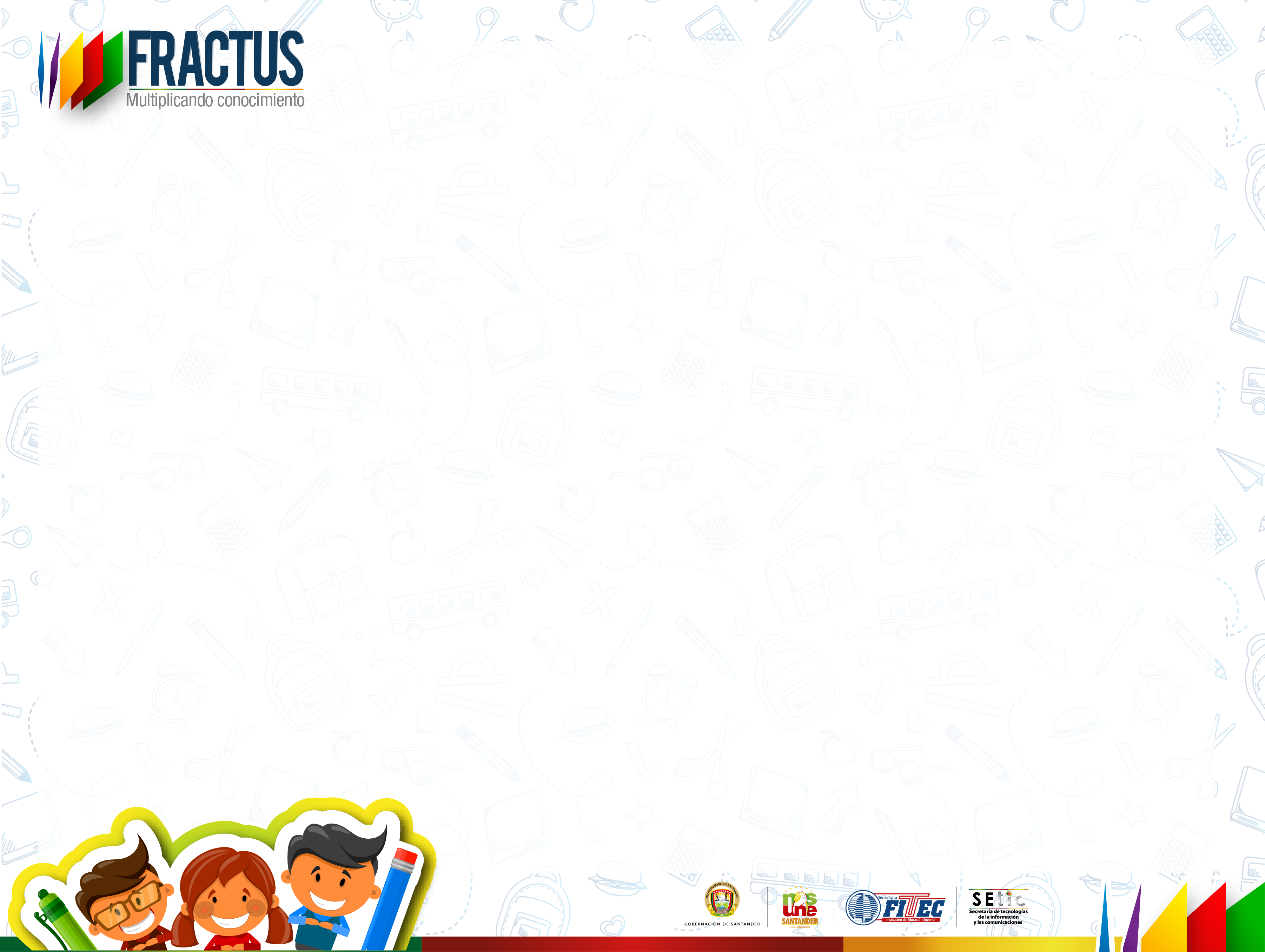 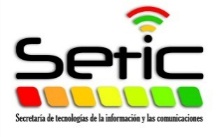 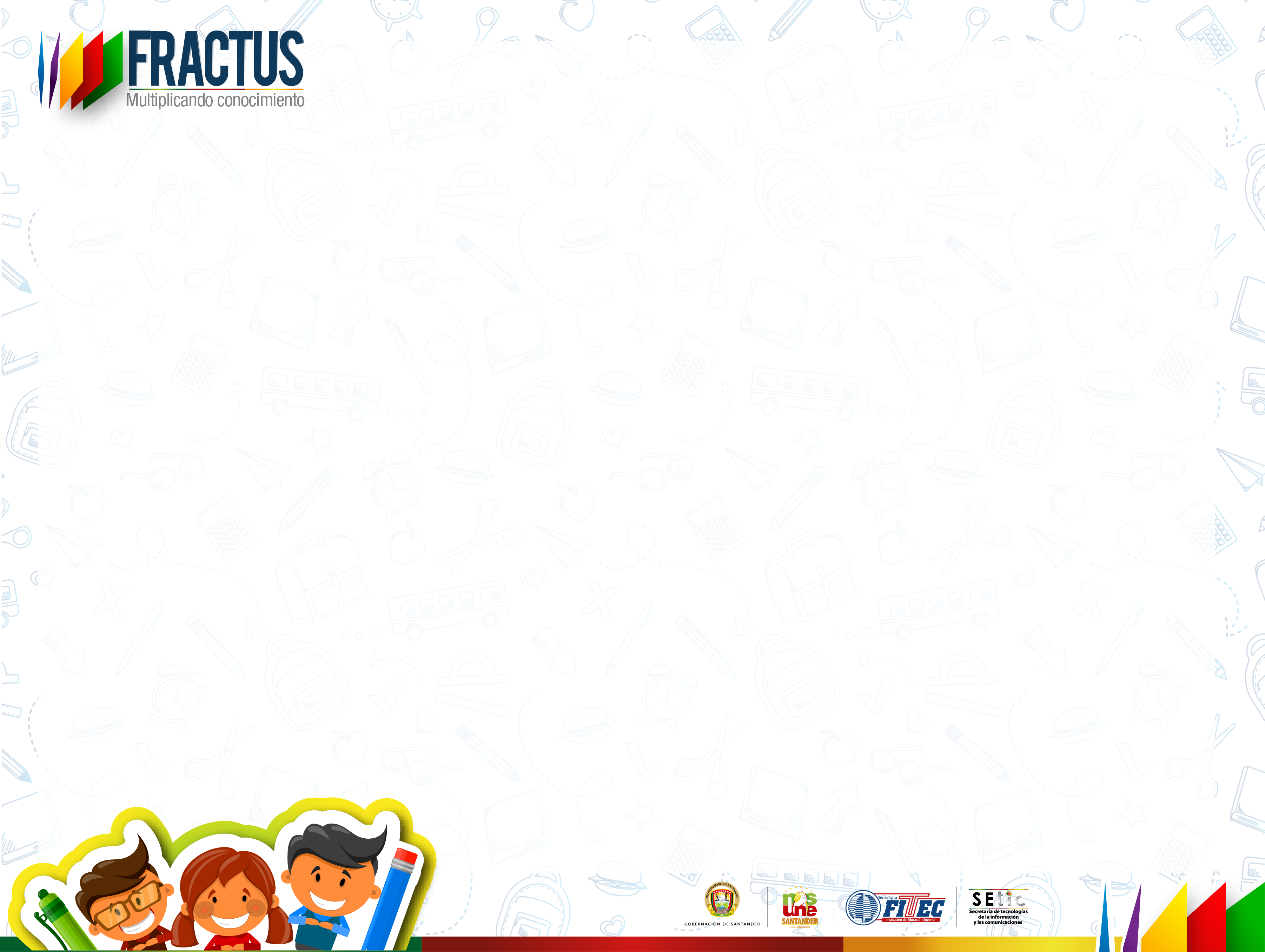 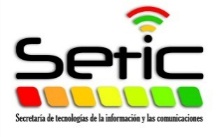 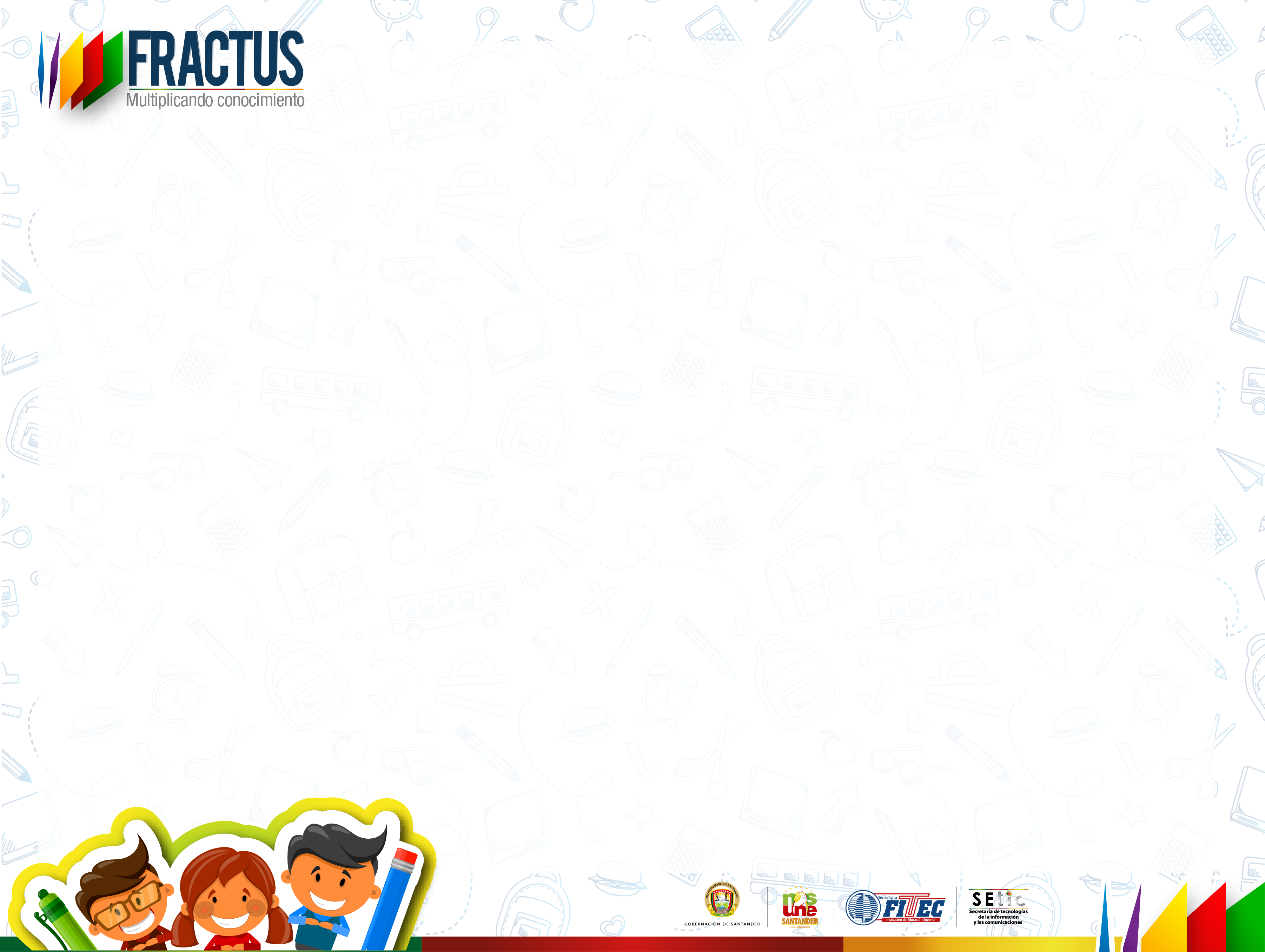 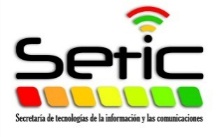 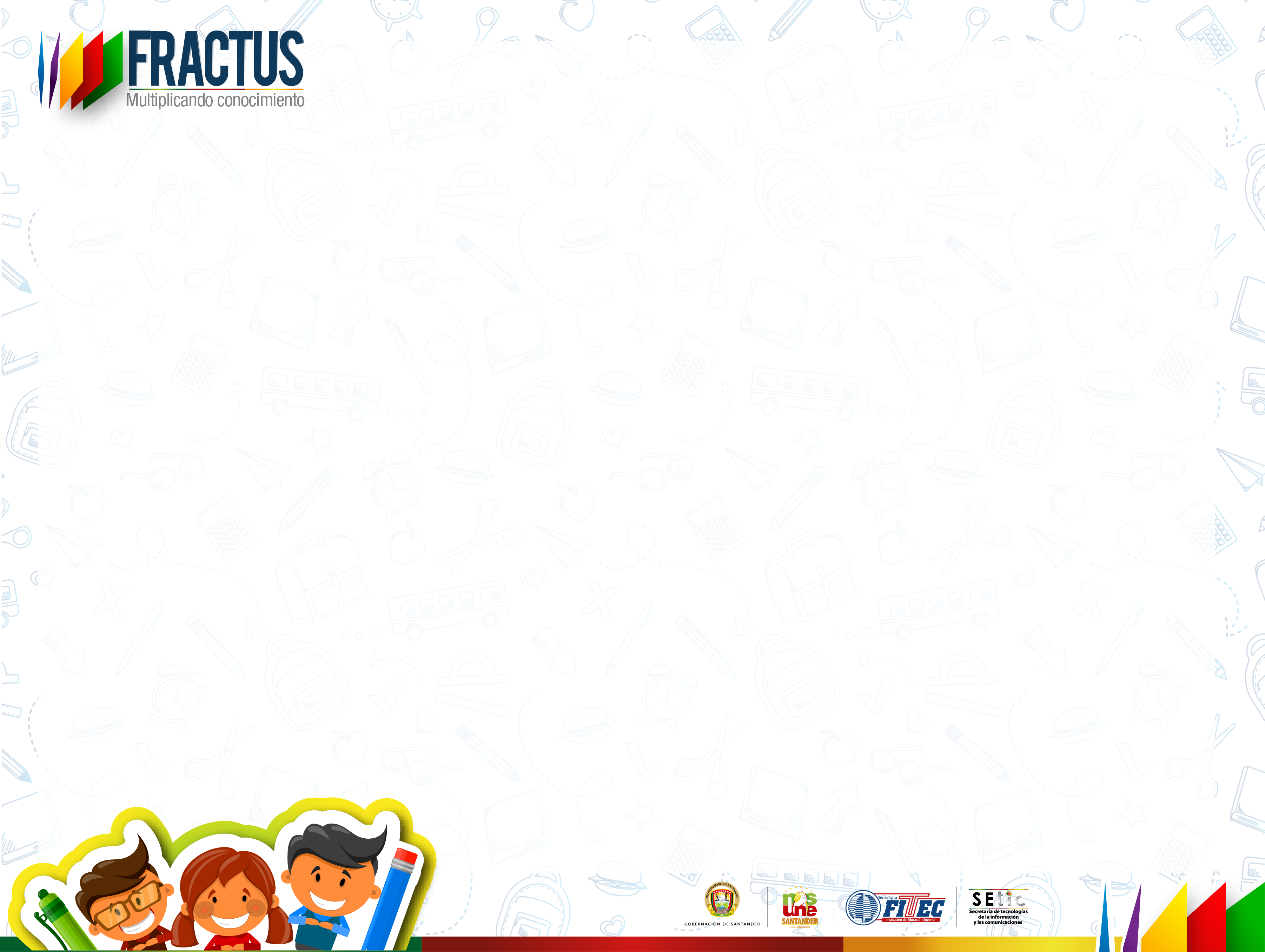 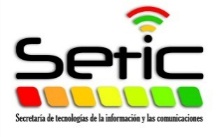 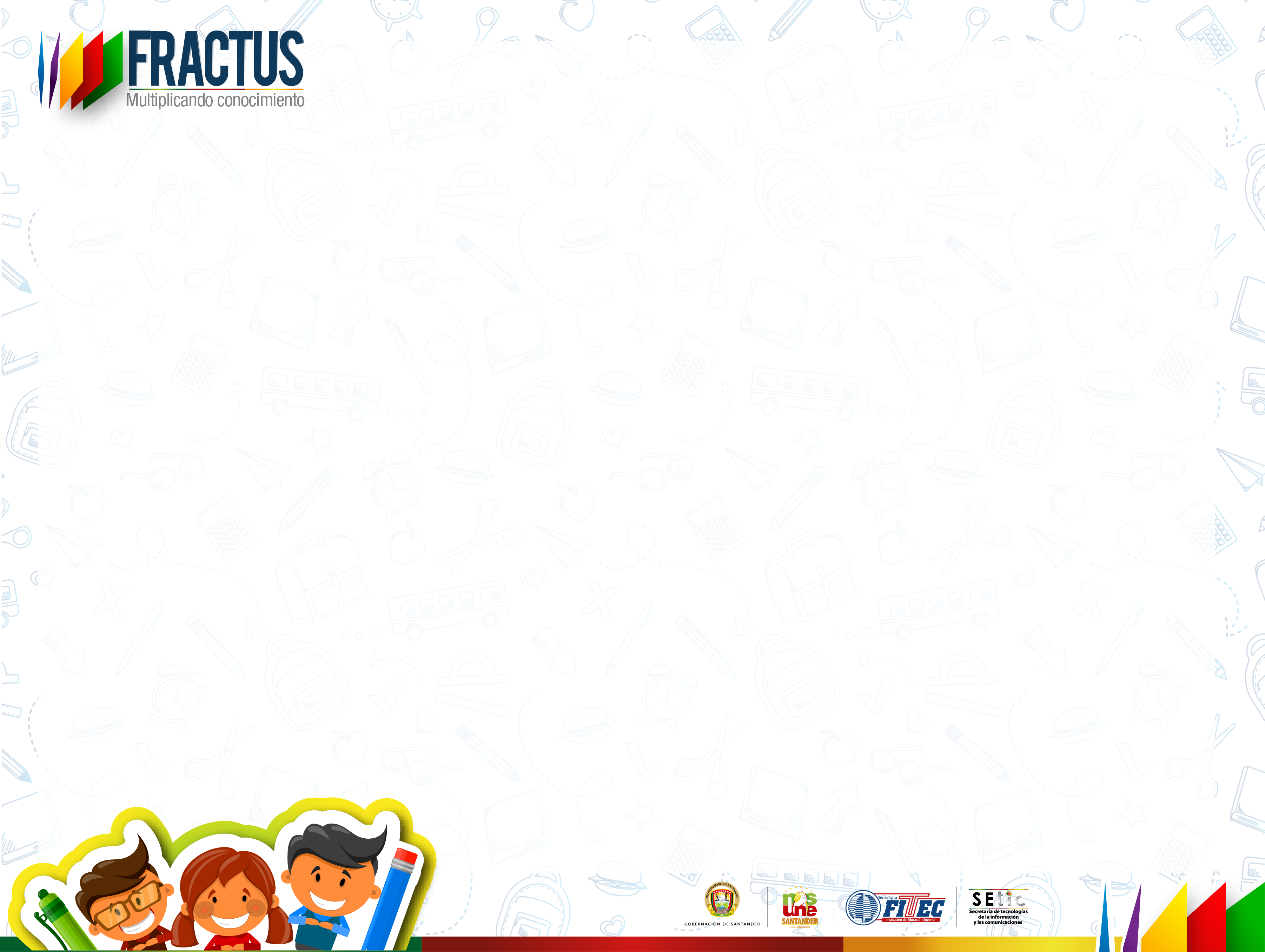 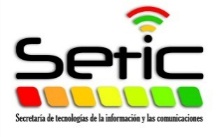